アメダス
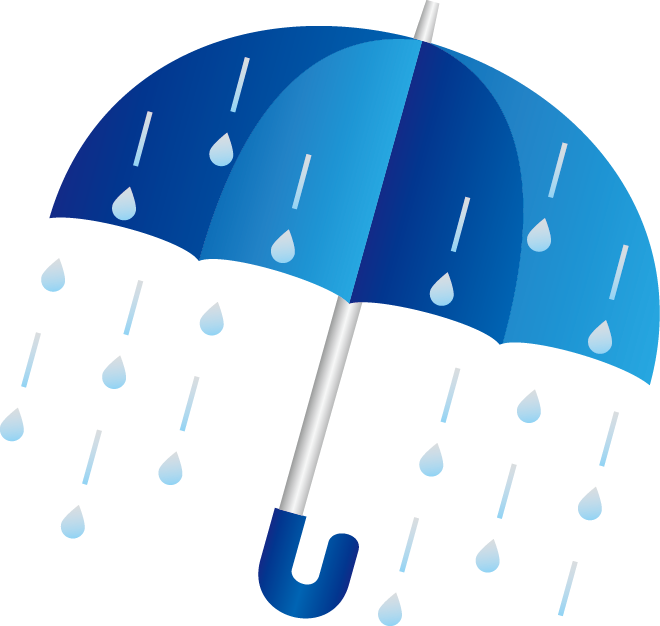 「雨だす」
じゃないよ
「英語」　だよ
Automated
ア
Meteorological
メ
Data
ダ
Acquisition
ス
System
自動地域気象観測システム